Konzultační den k problematice  cenové regulace a cenové kontroly pro pracovníky krajských úřadů a  MHMP
11. 10. 2018
Praha
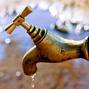 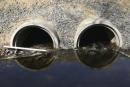 Odbor 16 – Cenová politika
Ing. Marie Janečková 
tel. 257 042 432
marie.janeckova@mfcr.cz
Osnova---------------------------------------------------------------------------------------------------------
Regulace cen pitné a odpadní vody 
Výměr MF č. 03/2018
Rozsah regulace
Způsob regulace 
Nájemné – dohody (z pohledu vlastníka infrastruktury)
Plán financování obnovy, dvousložková forma vodného  a stočného (z pohledu vlastníka infrastruktury)
Rekolaudace přípojek a částí vnitřních vodovodů a kanalizací – vazba na ceny
Cenové kontrolní orgány pro obor vodovodů a kanalizací

II.  Příprava pravidel regulace cen vody pro rok 2020 
Postup, časový harmonogram
I. Regulace cen pitné a odpadní vody                                                                                                        -----------------------------------------------------------------------------------------------
Výměr MF č. 03/2018, kterým se mění seznam zboží s regulovanými cenami vydaný výměrem MF č. 01/2018
(Cenový věstník částka 10/2018)

Výměr zahrnuje pravidla regulace cen vody pro rok 2019. 

Výbor pro koordinaci regulace oboru vodovodů a kanalizací:
(11. jednání dne 21. 6. 2018)

projednání námětů změn pro aktualizaci pravidel věcného usměrňování cen 
       (MF, MZe, MŽP, Hospodářská komora, ČMKOS)

dohodnuté závěry byly zahrnuty do pravidel regulace
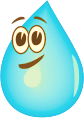 I. Regulace cen pitné a odpadní vody-----------------------------------------------------------------------------------------------
Rozsah regulovaného zboží

Položka č. 2 části II. výměru 

Pitná voda dodávaná odběratelům
Pitná voda dodávaná do vodovodní sítě pro veřejnou potřebu jiné osobě, než je odběratel („předaná voda“)
Odpadní voda odvedená kanalizací nečištěná a odpadní voda odvedená kanalizací čištěná
Odpadní voda převzatá do kanalizace  od jiného vodohospodářského subjektu („převzatá voda odpadní“)
-----------
Dodávky pitné vody z vodovodu a odvádění odpadních vod kanalizací podle zákona   č. 274/2001 Sb., o vodovodech a kanalizacích pro veřejnou potřebu… 
------------
Každý druh zboží - samostatná kalkulace
.
I. Regulace cen pitné a odpadní vody-----------------------------------------------------------------------------------------------
Způsob regulace  - zůstává věcné usměrňování cen
§ 6 zákona č. 526/1990 Sb., o cenách, ve znění pozdějších předpisů


Vhodný způsob regulace cen zejména v případech, kdy existuje  značné množství prodávajících (poskytovatelů služeb) různých vlastnických forem a s různým organizačním uspořádáním na řadě lokálních trhů (= charakteristika oboru vodovodů a kanalizací  v ČR).

-----------
Z pravidel  věcného usměrňování → pozornost věnována jen oblastem, které se především týkají vlastníků infrastrukturního majetku, tzn. měst a obcí, popř. jejich svazků  či sdružení.
I. Regulace cen pitné a odpadní vody – pozice vlastníka-----------------------------------------------------------------------------------------------
Nájemné 

Ekonomicky oprávněným nákladem je nájemné za pronájem infrastrukturního vodohospodářského majetku (movitého  a nemovitého majetku), který je používán výlučně  k výrobě a dodání  (rozvodu ) pitné vody nebo  na odvádění  a na čištění  popřípadě zneškodňování, odpadních vod.
Sjednávání nájemného  - odpisy z pronajímaného majetku, náklady vlastníka na opravy a udržování majetku, náklady na obnovu, režijní náklady spojené se správou a pronajímáním majetku, přiměřený zisk spojený s těmito činnostmi.
Nájemné zahrnuje přiměřený zisk zajišťující přiměřenou návratnost použitého kapitálu (PZNK) vlastníka vodovodů a kanalizací, který musí odpovídat  hodnotě vloženého majetku vlastníka a stanovené míře výnosnosti použitého kapitálu v   případě, že nedojde  k jiné DOHODĚ s provozovatelem o zahrnutí PZNK do odměny provozovatele.
I. Regulace cen pitné a odpadní vody – pozice vlastníka----------------------------------------------------------------------------------------------
Dohoda – upraveny termíny

Vlastník a nájemce dohodou prokazují hodnotu kapitálu použitého každým z nich pro výpočet PZNK (příloha č. 3 k výměru).

Pokud není dohoda uzavřena nemůže provozovatel  do věcně usměrňované ceny  zahrnout  do výpočtu zisku majetek vlastníka.

Jsou stanoveny konkrétní podmínky (např. lhůty, postupy podle smluv).
--------------
Vlastníci infrastruktury – dbát při uzavírání dohod na potřebu především získat prostředky na obnovu infrastruktury.
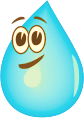 I. Regulace cen pitné a odpadní vody – pozice vlastníka-----------------------------------------------------------------------------------------------
Plán financování obnovy vodovodů a kanalizací

Pravidla regulace cen nebrání v tvorbě potřebných prostředků na obnovu  vodovodů  a kanalizací podle  zákona o vodovodech a kanalizacích (zákon č. 274/2001 Sb.). 

Tvorba prostředků na obnovu v rámci zisku u určitého typu společností (vlastník =provozovatel) ; výkladové stanovisko 

MZe  - zjištěna nedostatečná tvorba prostředků zejména v případech, kdy obec provozuje infrastrukturu sama. 

Vlastníci – nutno klást důraz na tuto oblast.
I. Regulace cen pitné a odpadní vody – pozice vlastníka-----------------------------------------------------------------------------------------------
Dvousložková forma vodného a stočného  
Podmínky uplatnění stanoví zákon č. 274/2001 Sb. (§ 20 odst. 4). 

Obecně závazná vyhláška obce nebo rozhodnutí nejvyššího orgánu právnické osoby, která je vlastníkem vodovodů a kanalizací a ve které výkon hlasovacích práv nejméně ve dvoutřetinové většině drží obce.

Pro jednosložkovou formu se obecně závazná vyhláška nevydává.

Změna pro rok 2019 
Zvýšení maximálního podílu pevné složky při uplatňování dvousložkové formy vodného u předané vody, a to zejména  v případech  zaručujících zajištění  záložních vodních zdrojů.

V případech předané vody rozhoduje o formě vodného vlastník vodovodu,
      z něhož je voda předávána .
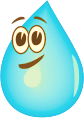 I. Regulace cen pitné a odpadní vody – pozice vlastníka-----------------------------------------------------------------------------------------------
Rekolaudace přípojek a částí vnitřních vodovodů a kanalizací – vazba na ceny

Nové ustanovení v pravidlech regulace cen vody – účinnost od 1. 1. 2019
„Dojde-li ke změně v užívání stavby vodovodní nebo kanalizační přípojky a části vnitřního vodovodu nebo vnitřní kanalizace ve smyslu §3a odst. 2 zákona o vodovodech a kanalizacích  a prodávající prokazatelně  nemohl předpokládat rozhodnutí o změně přípojky a vnitřního vodovodu nebo kanalizace na provozně související vodovod nebo kanalizaci v době sestavení kalkulace ceny, resp. sjednání dohody o dělení majetku vlastníka pro účely výpočtu PZNK, a rozhodnutí o změně přípojky nabude účinnosti  po datu zpracování kalkulace, promítnou se příslušné změny do kalkulace cen pro příští období.“ 
-----------
Poznámka:
atomizace v oboru vodovodů  a kanalizací   (KÚ - § 6 zákona č. 274/2001 Sb.)
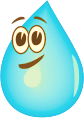 I. Regulace cen pitné a odpadní vody-----------------------------------------------------------------------------------------------
Cenové kontrolní orgány pro  obor vodovodů a kanalizací

Ministerstvo financí
Specializovaný finanční úřad 
obecní úřady
krajské úřady

Zákon č. 265/1991 Sb., o působnosti orgánů České republiky v oblasti cen, ve znění pozdějších předpisů  (§ 4 – kraje a § 4a - obce)
II.  Příprava pravidel regulace cen pro rok 2020----------------------------------------------------------------------------------------------
Postup  pro přípravu výměru pro rok 2020

Výbor pro koordinaci regulace oboru vodovodů a kanalizací:
Do poloviny listopadu 2018 zašlou členové Výboru podněty na změny cenového výměru. 
Na začátku prosince 2018  předložené náměty  budou prodiskutovány, a to včetně vyjádření MF k jednotlivým námětům.
Na konci ledna 2019  na jednání Výboru – již podrobnější nadefinování  námětů.
V dubnu 2019 – Výbor  zpracuje doporučení k návrhu cenového výměru.
Následně bude zahájen proces schvalování cenového výměru (MF).
Předpoklad vydání výměru je do konce 1. poloviny roku 2019.
Zástupce SMO => možnost, aby obce ovlivňovaly regulaci (nejen cenovou) i prostřednictvím svého zástupce.
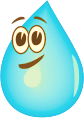 Závěr-----------------------------------------------------------------------------------------------
„Bez vody není života. Voda je drahocenná a pro člověka ničím nenahraditelná surovina.“

Evropská vodní charta


                                           Děkuji za pozornost.
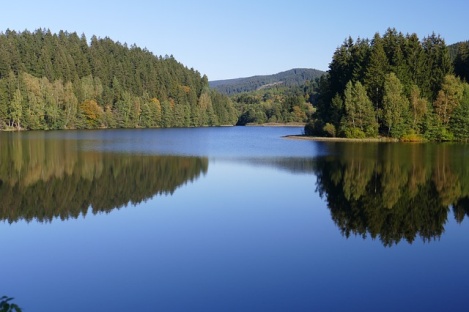